School of Physics & Astronomy
Center for Detectors
Seminar
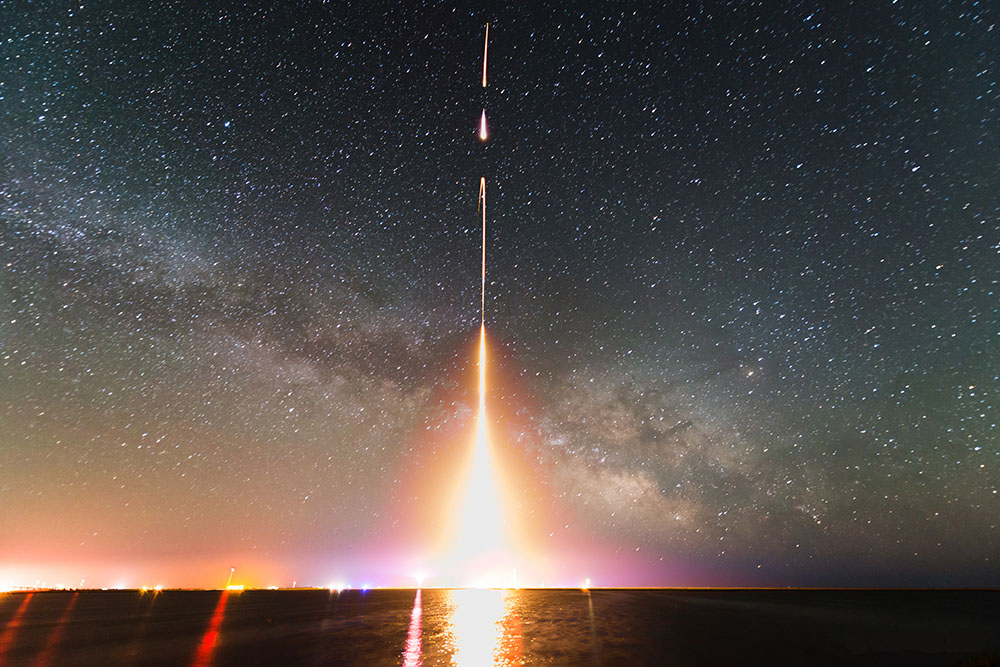 Mapping the Large Scale Structure of the Cosmos from the Big Bang to the Present

Michael Zemcov
California Institute of Technology
Friday • February 27, 2015• 1pm  • GOS 3365